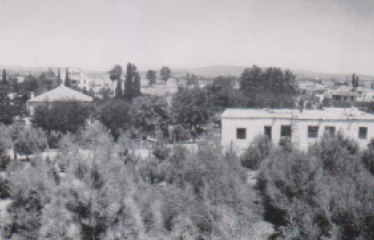 Tarso, veduta dell’ingresso della città
Tarso, porta romana ciamata dai cristiani Porta di S. Paolo
Tarso, porta San Paolo
Tarso, porta romana, o di Cleopatra. Marco Antonio concesse la cittadinanza romana a Tarso.
Tarso, rovina delle terme
Tarso, ritrovamento di una antica strada.
Tarso, antiche testimonianza
Tarso. Antihe testimonianza.
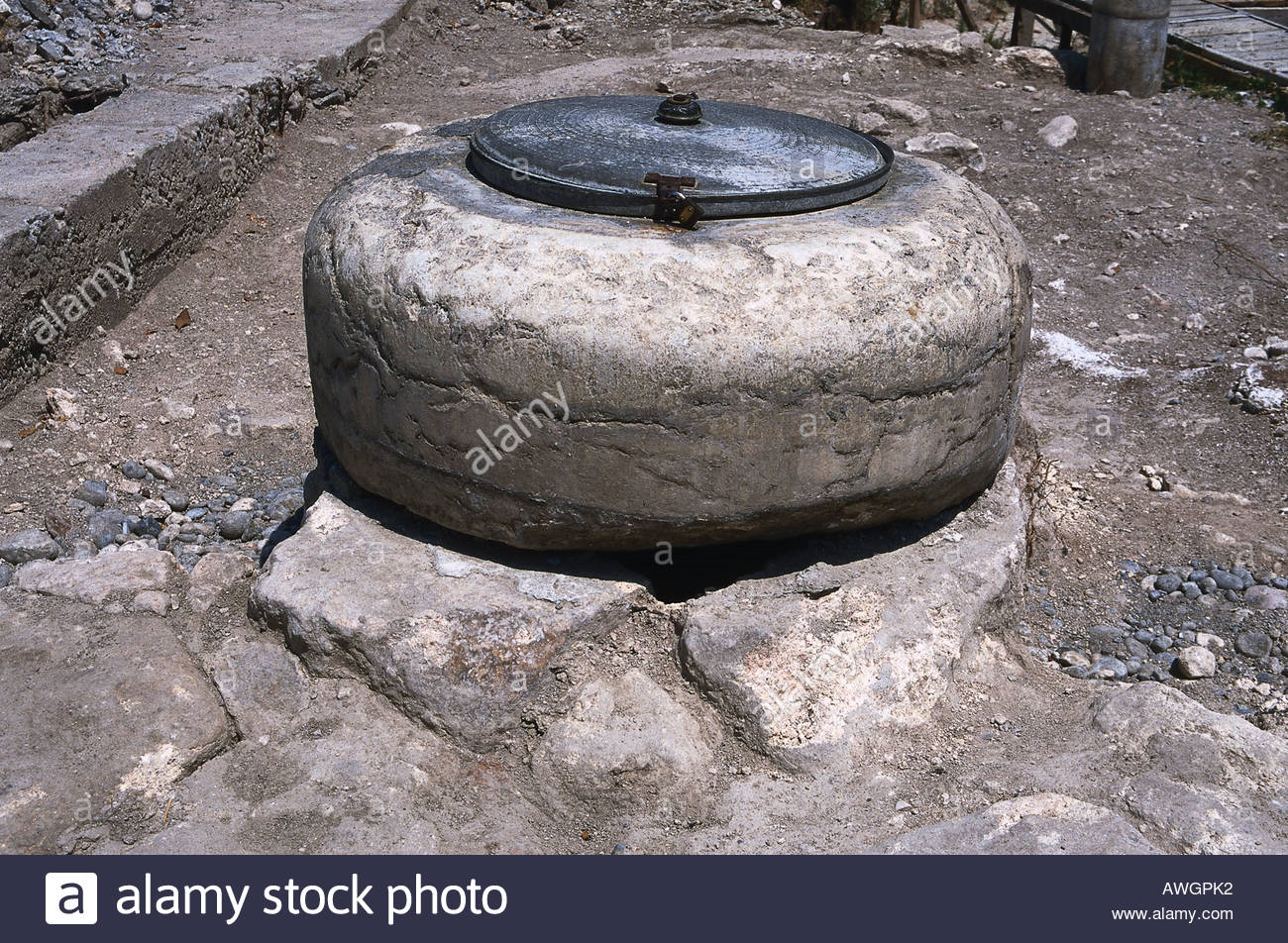 Tarso, antico pozzo
Tarso, pozzo di San Paolo
Tarso, chiesa di San Paolo